Hodnocení vztahu dvou spojitých veličin
 – základy korelace
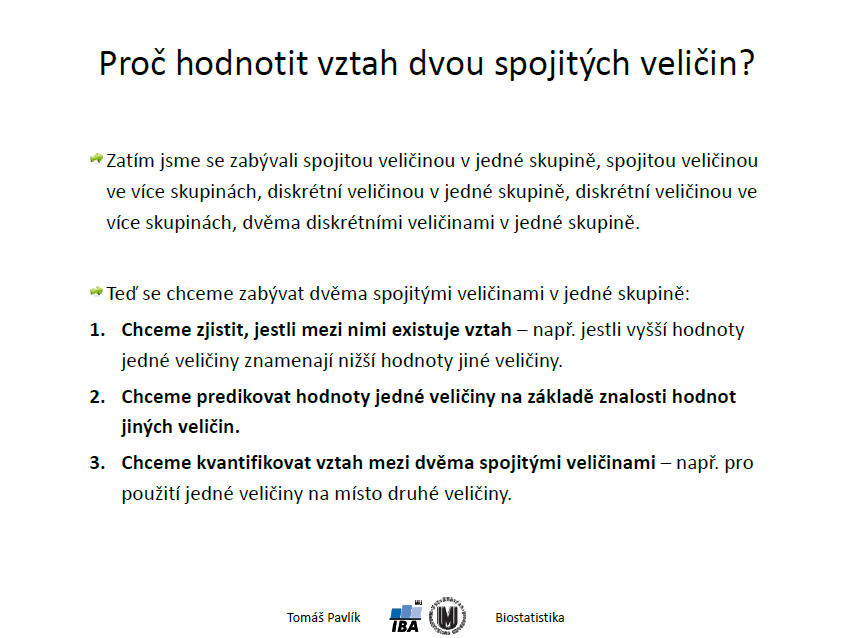 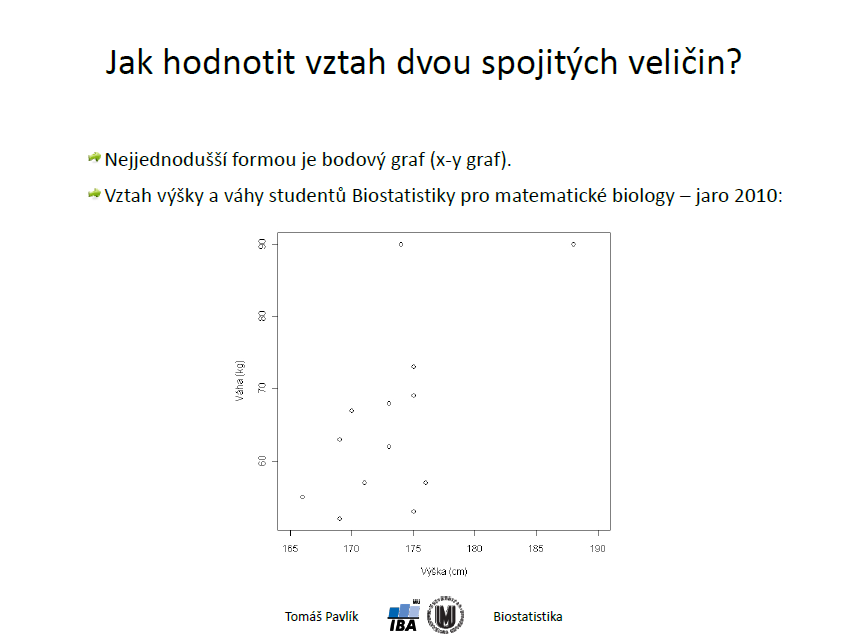 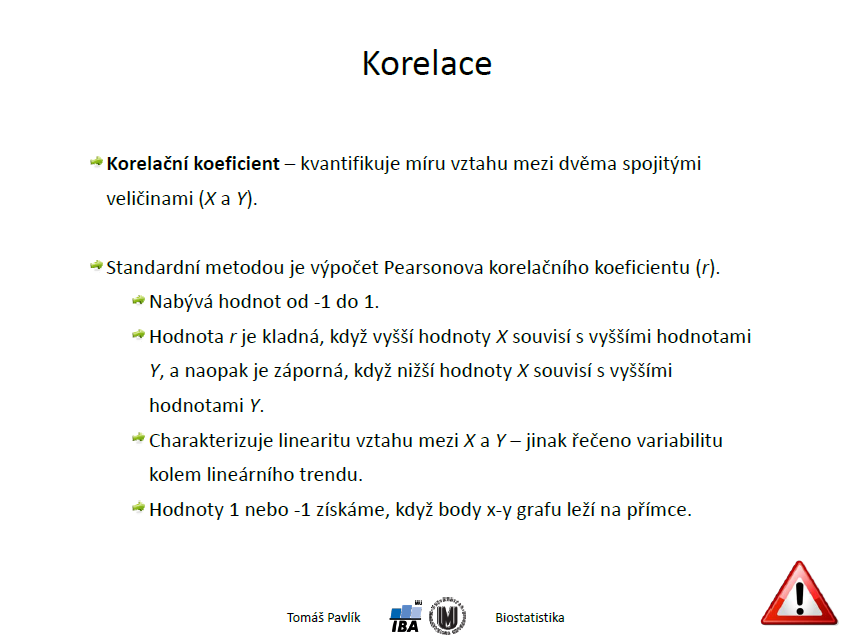 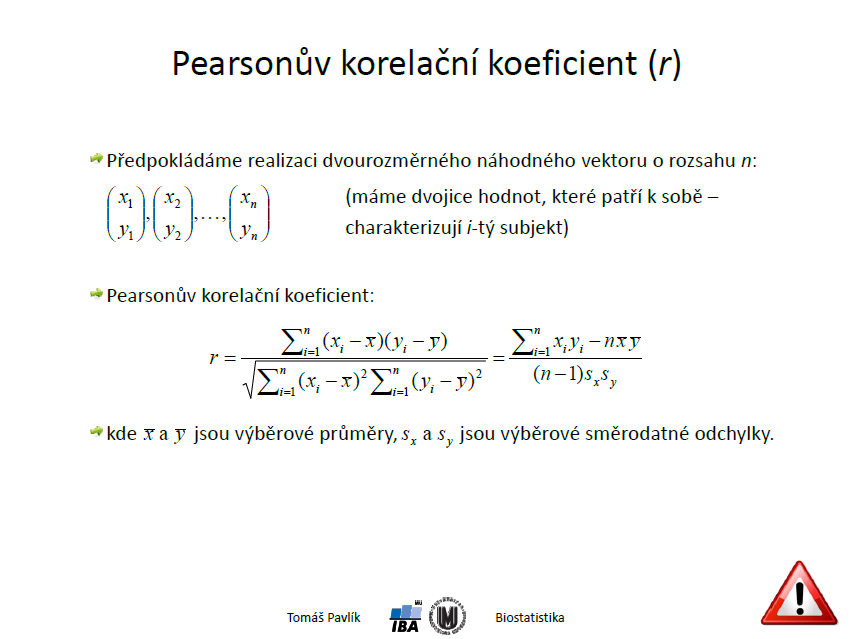 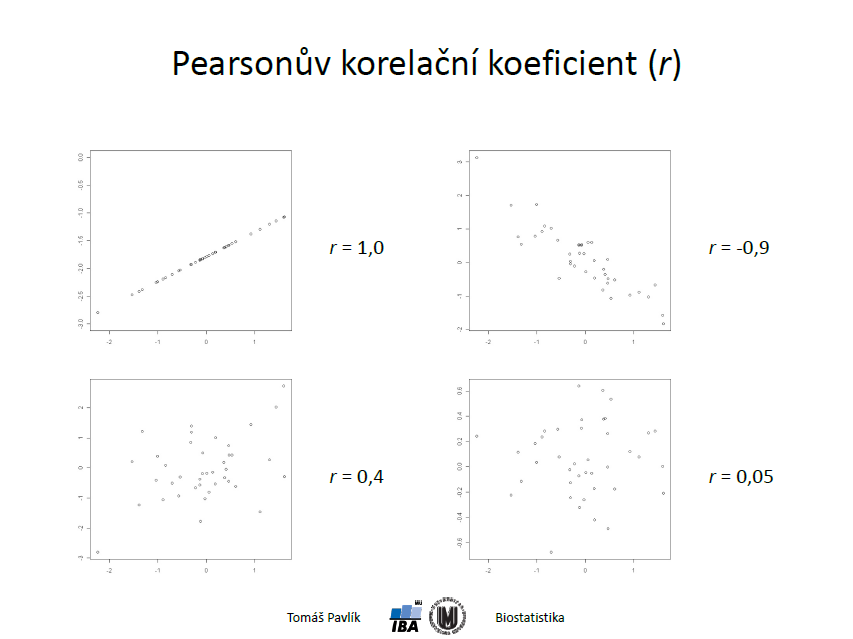 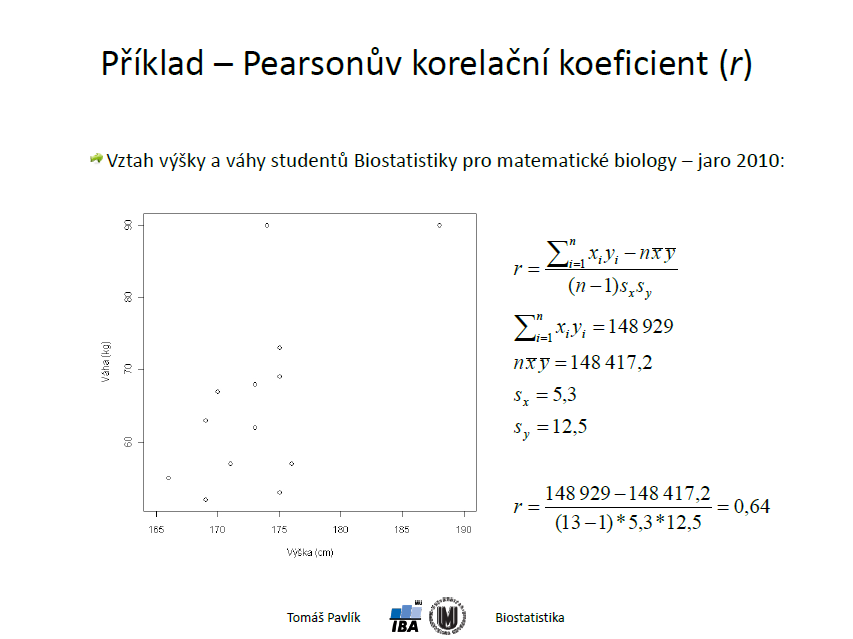 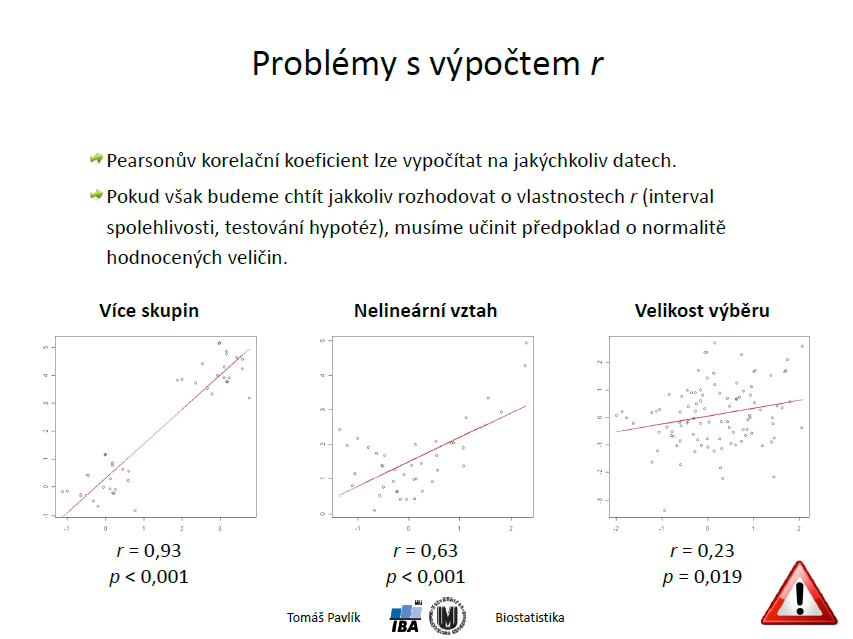 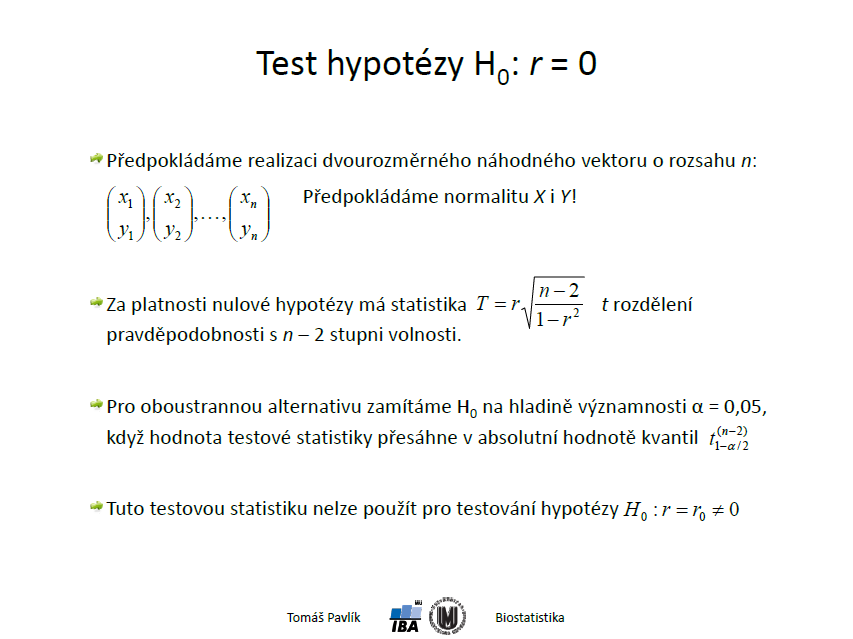 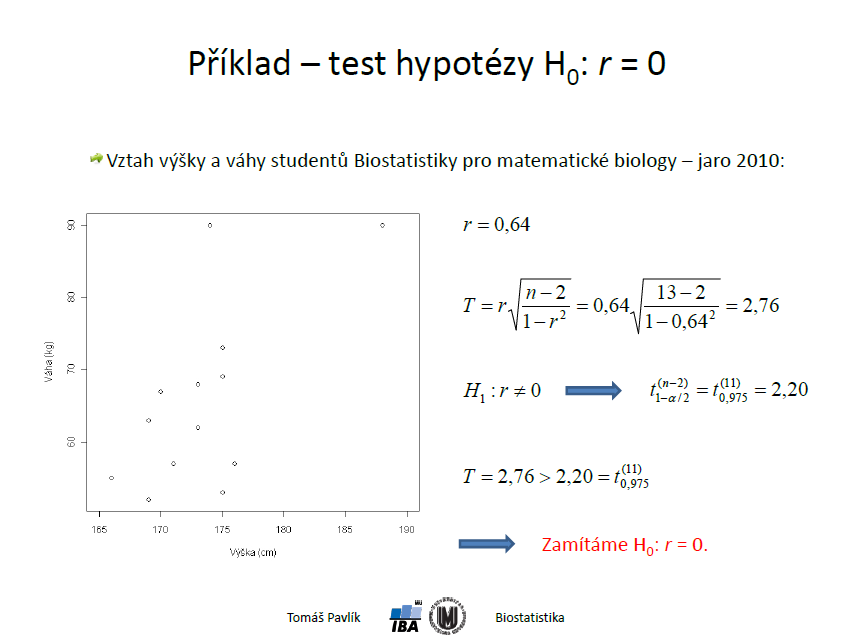 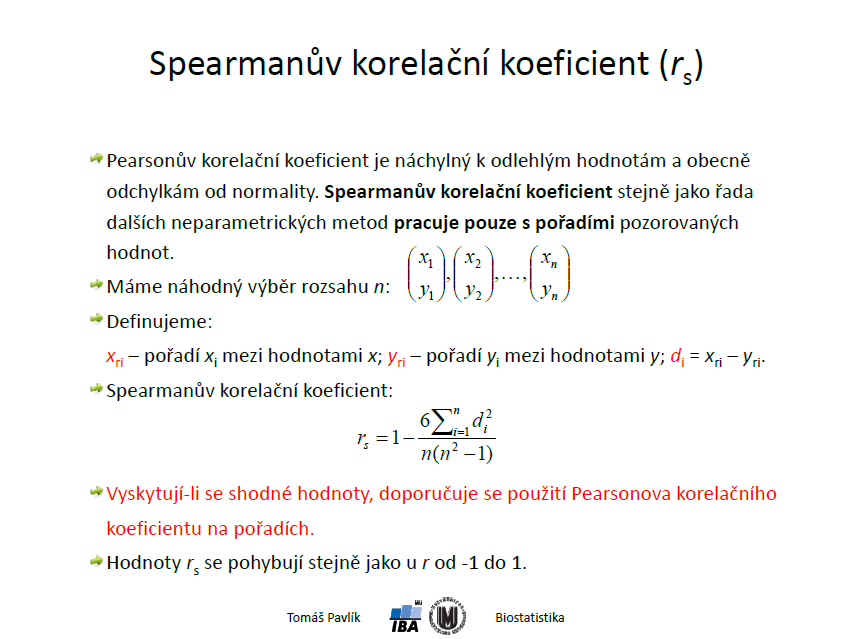 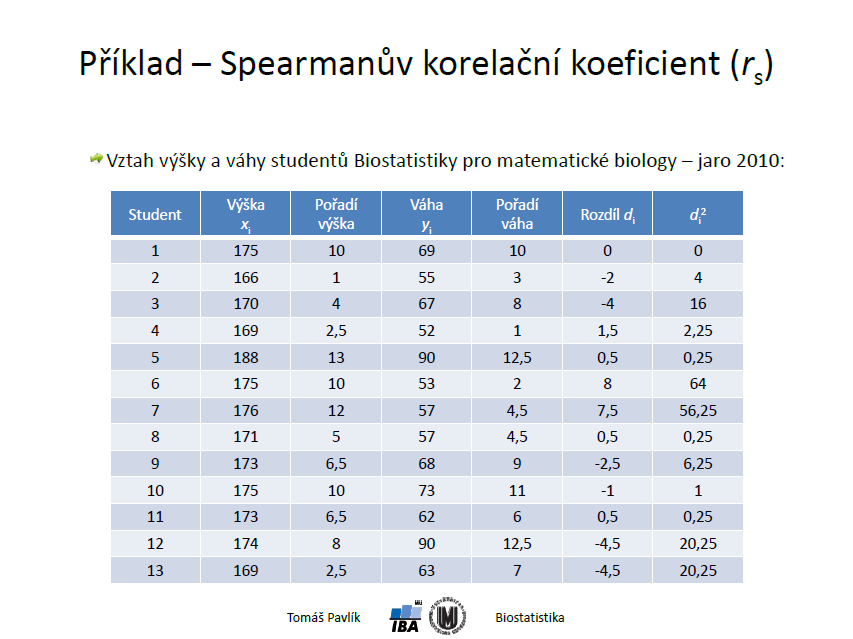 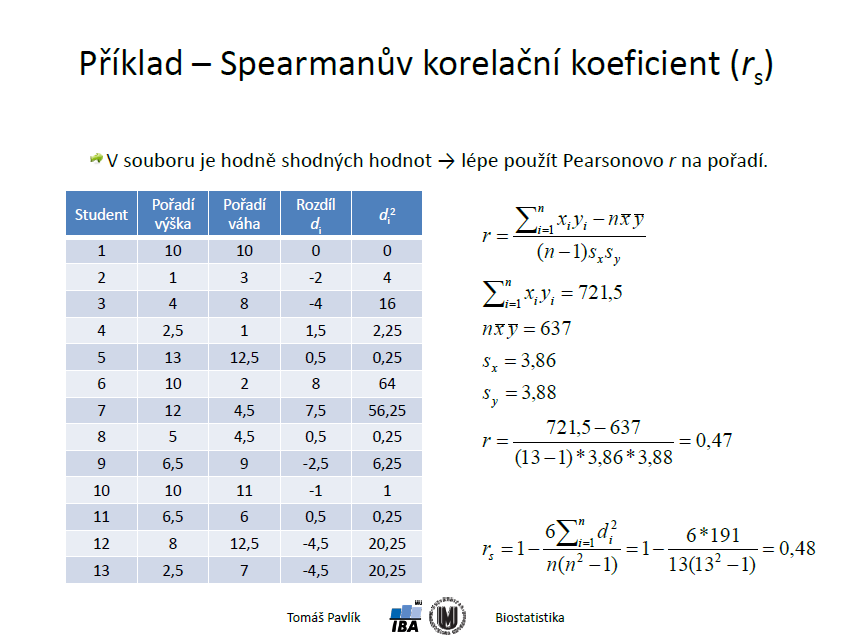 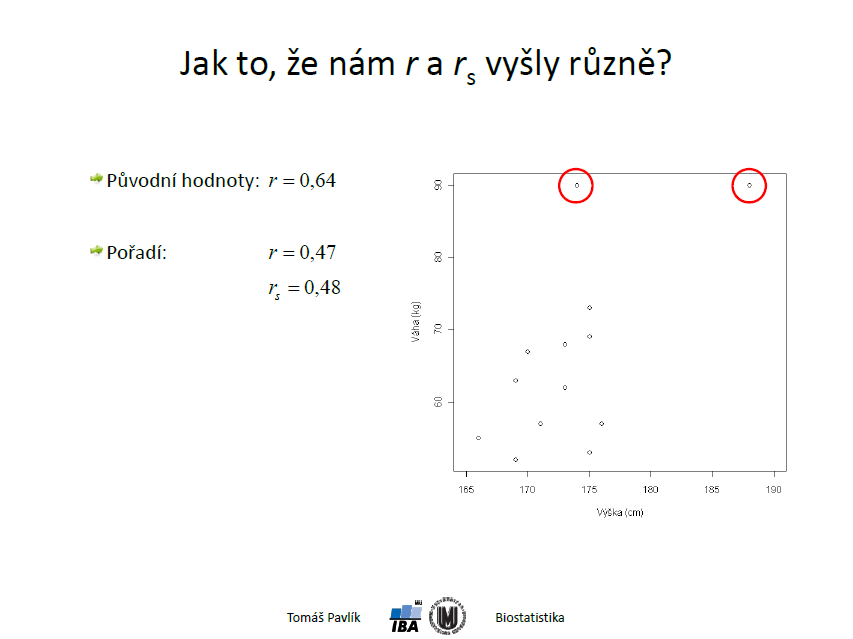 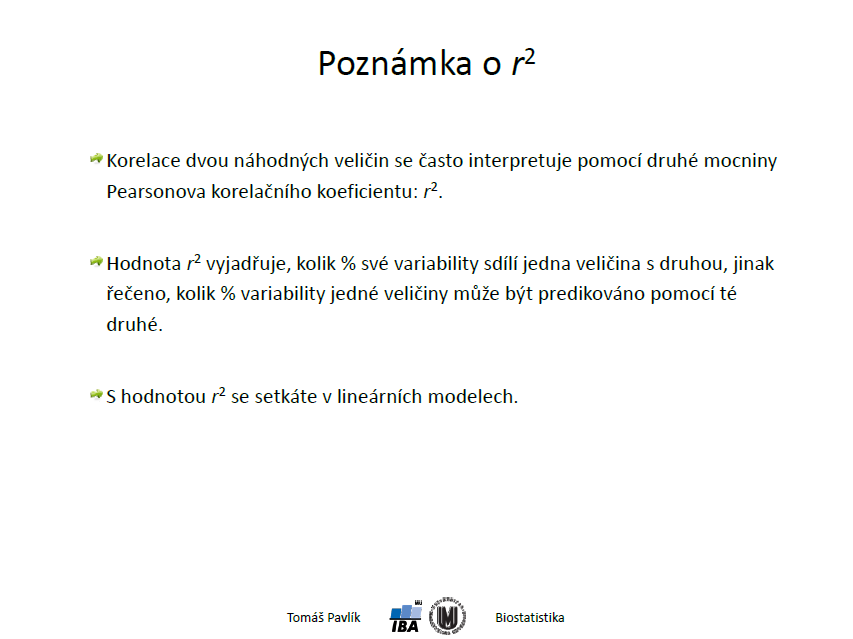 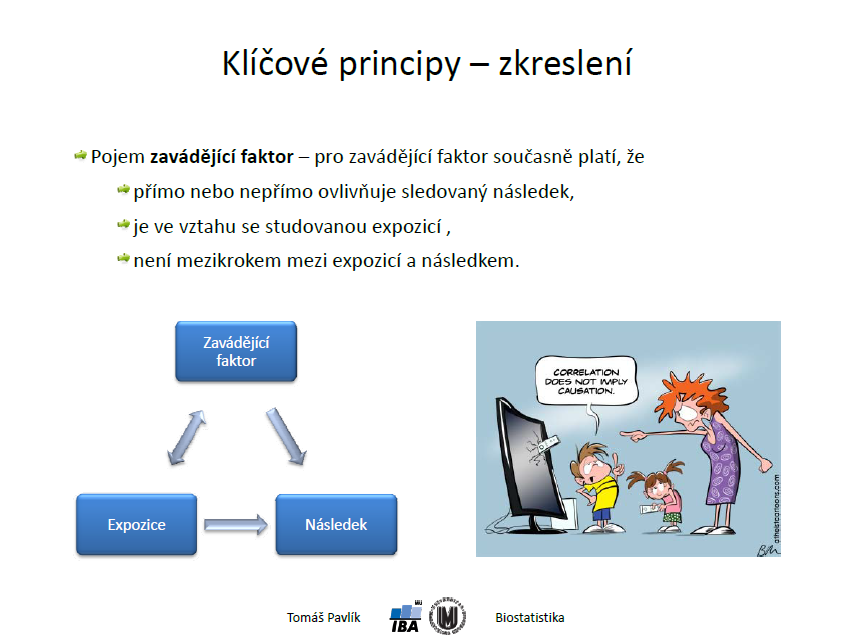